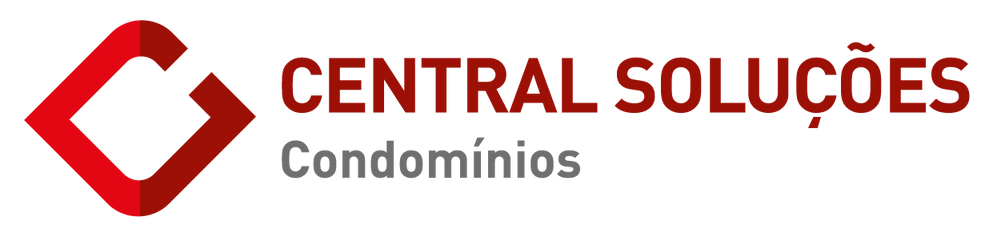 Assembleia Geral Ordinária
CONDOMÍNIO VILLE DE MONTAGNE
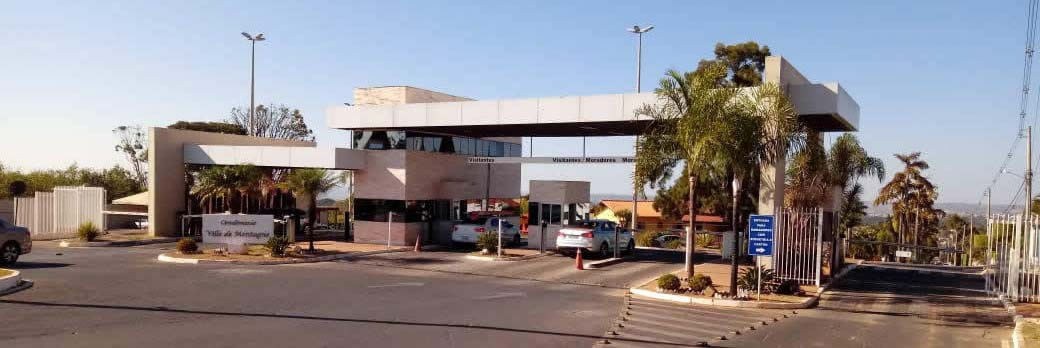 1
ITEM 2 DO EDITAL DE CONVOCAÇÃO
Exposição e deliberação do orçamento para o período de setembro de 2022 a Agosto de 2023
2
Diretrizes Adotadas na Confecção do Orçamento (Despesas)
CONTRATOS – REAJUSTES:
      INPC: 8,82%
      IPCA: 8,72%
      SALÁRIO MÍNIMO (ESTIMADO PARA 2023): 11%
      OSCILAÇÃO DE MERCADO.
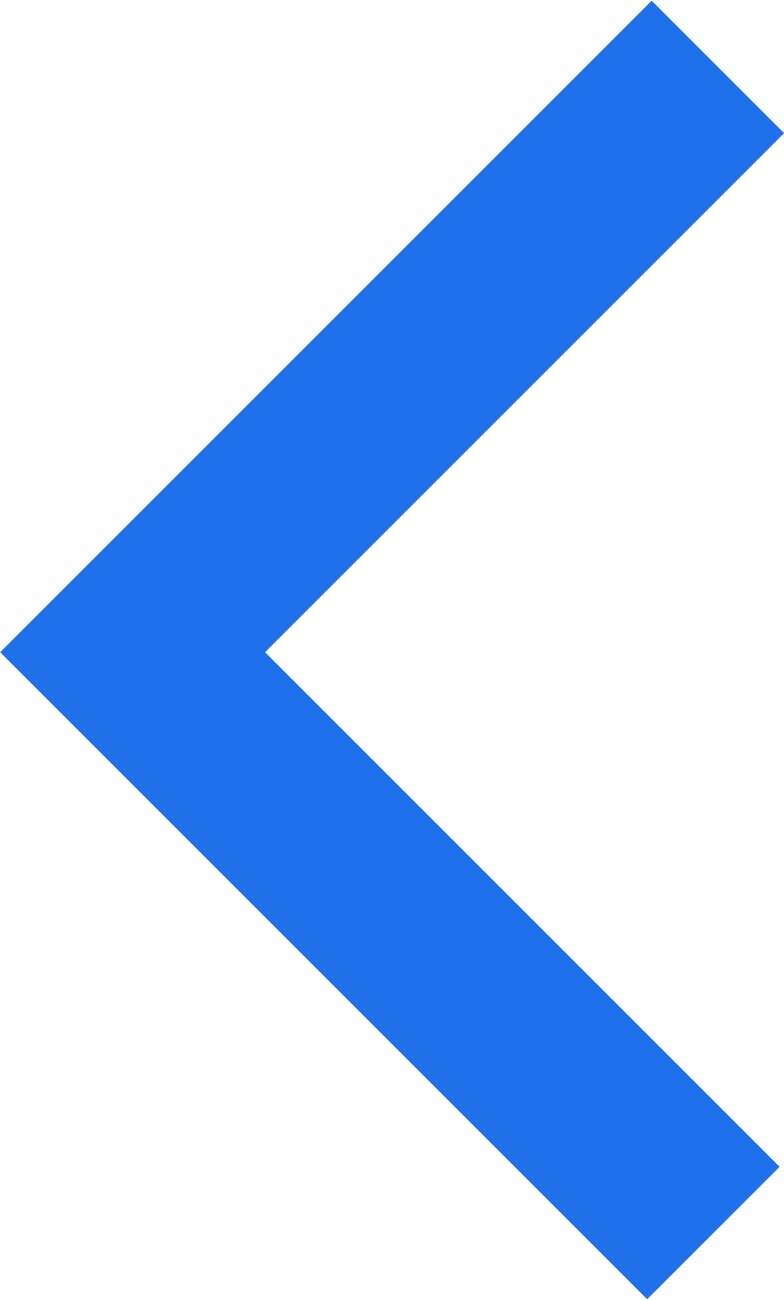 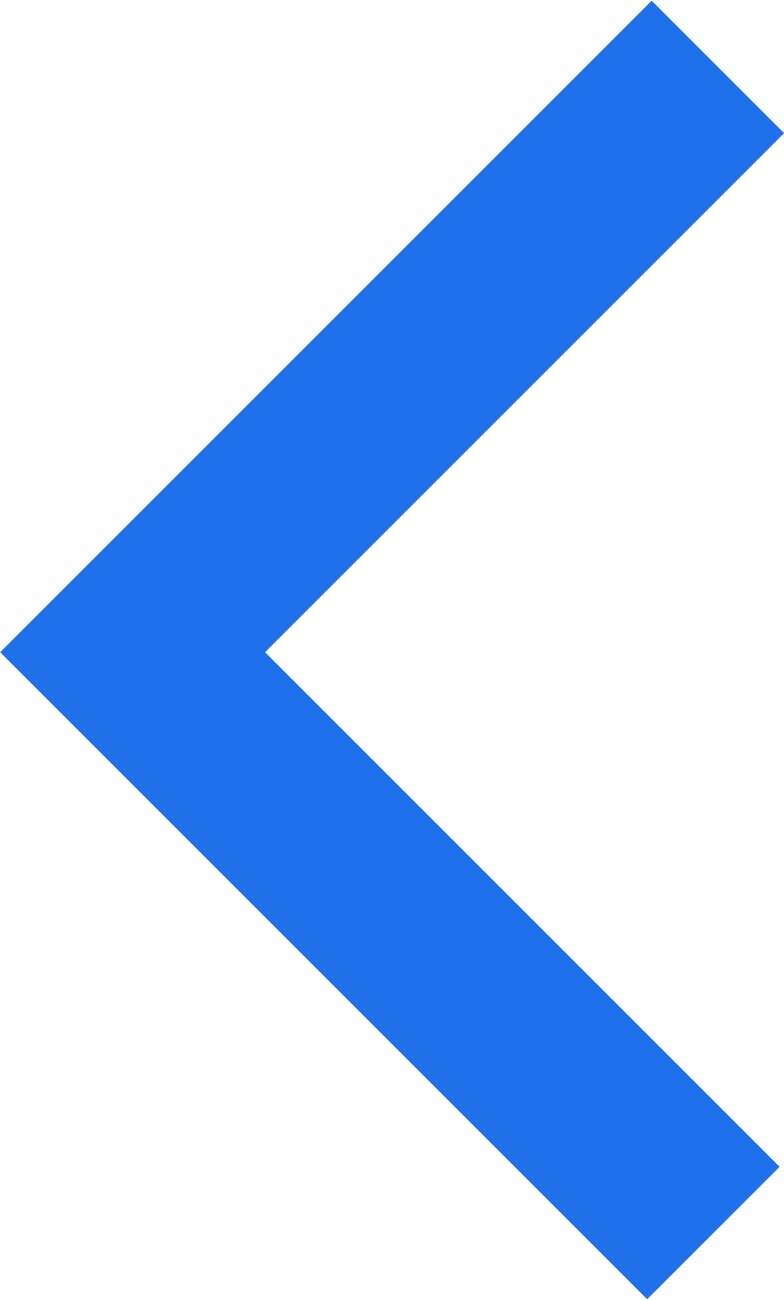 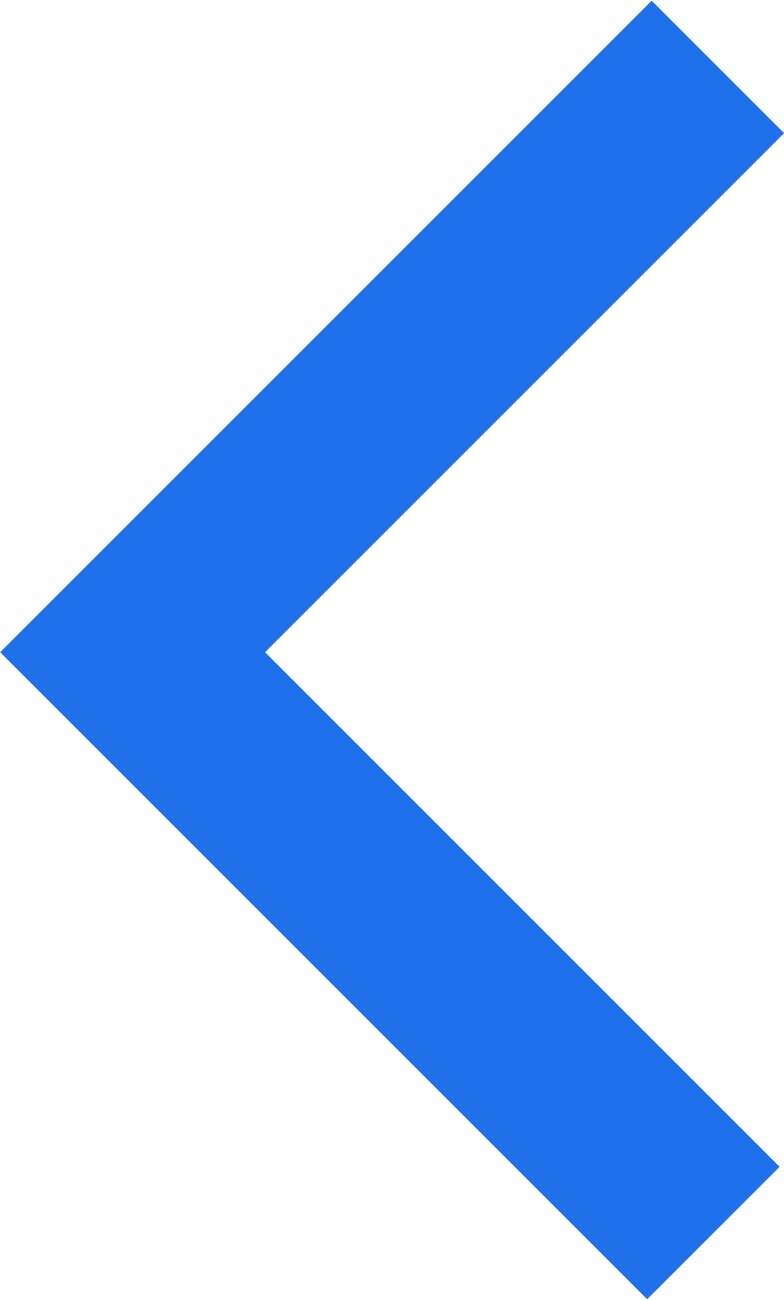 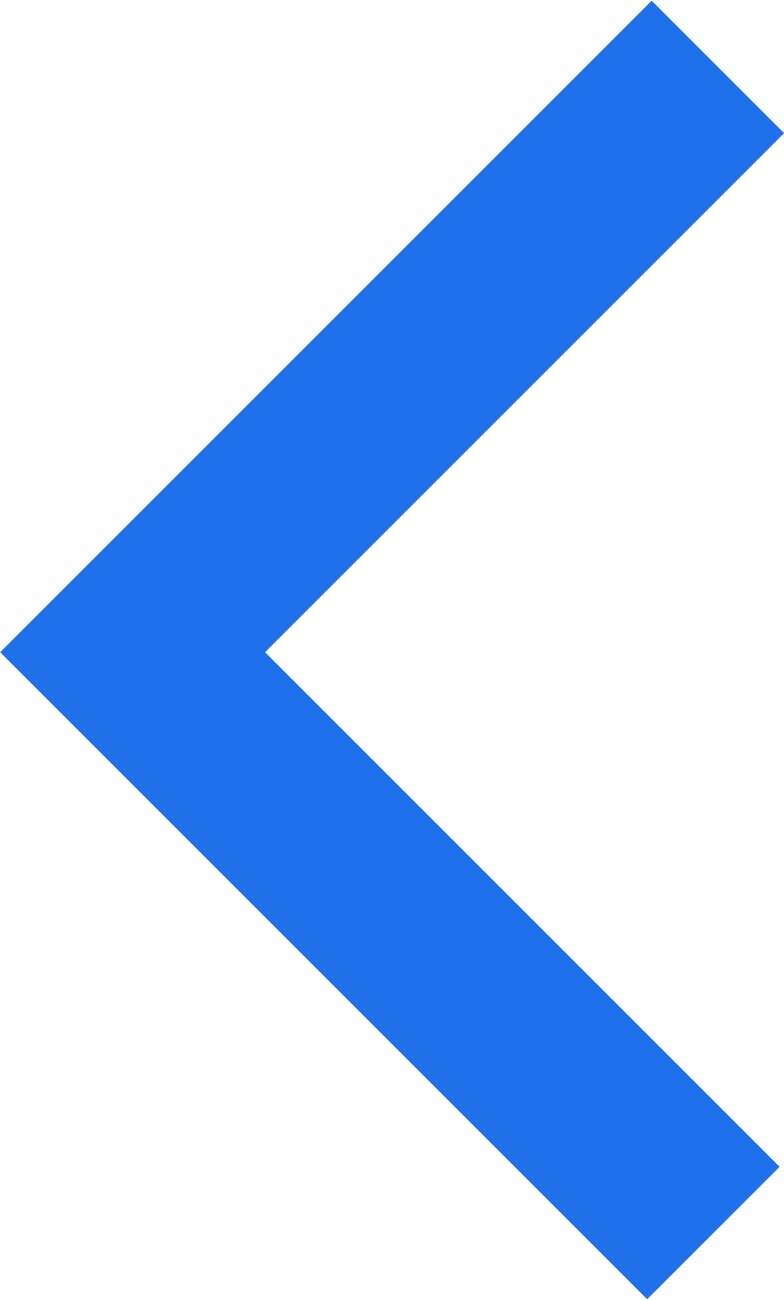 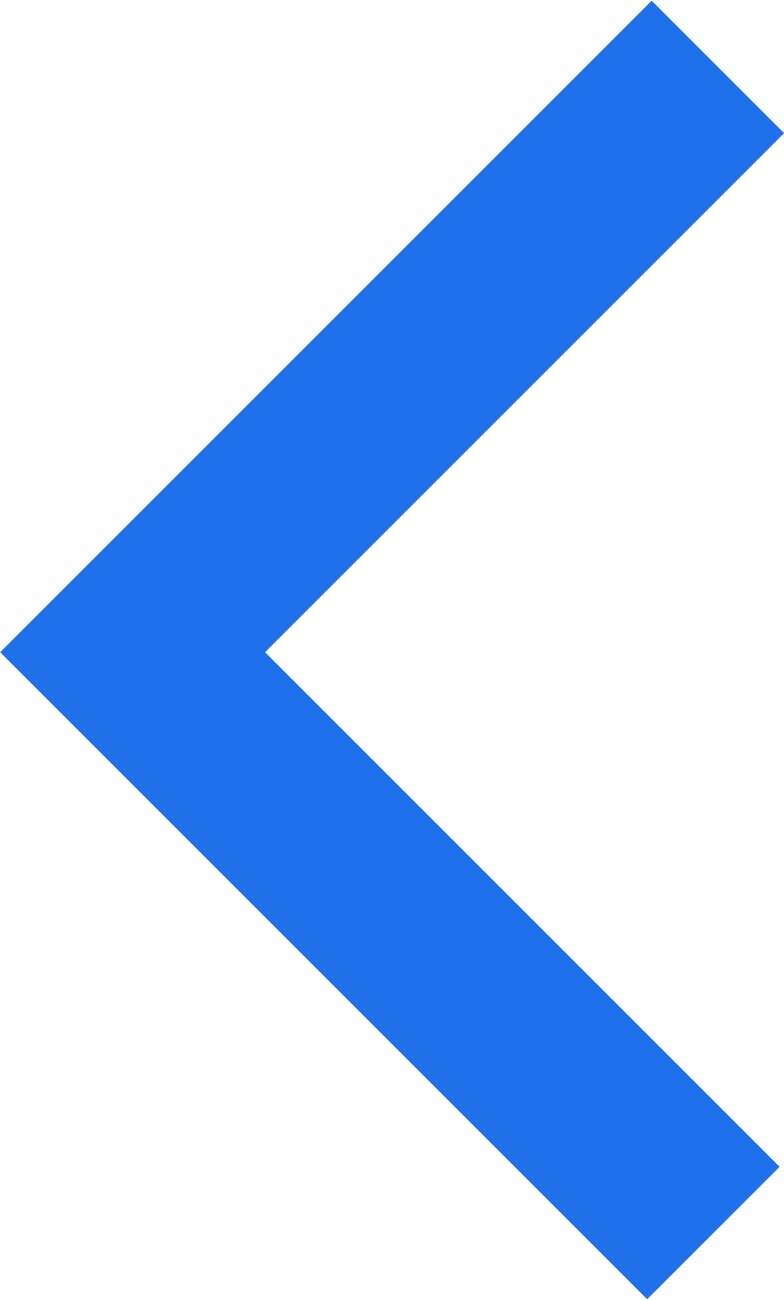 3
Diretrizes Adotadas na Confecção do Orçamento (Despesas)
MÉDIA HISTÓRICA (SET/21 A AGO/22).

DATA BASE – ESTIMATIVA DE REAJUSTE DE 11% NA FOLHA EM JAN/23 COM IMPACTO EM FEV/23 E VIGÊNCIA ATÉ JAN/24.

RESCISÕES\GRRF (MULTA FGTS) – PERMANECEM CUSTEADAS PELO FUNDO DE RESERVA.
4
Diretrizes Adotadas na Confecção do Orçamento (Receitas)
RECEITA BRUTA – TOTAL DE 1.045 PAGANTES

        >80% PAGAM (DESCONTO ATÉ O DIA 5)
        >20% PAGAM (SEM O DESCONTO).

ACORDO – MÉDIA DE ARRECADAÇÃO ATUAL.

ESTIMATIVA DE INADIMPLÊNCIA – 4,4%.
78 FUNCIONÁRIOS EM FOLHA. SENDO 75 EFETIVAMENTE TRABALHANDO.
5
Folha de Pagamento (agosto/2022)
3 AFASTAMENTOS INSS (AUXÍLIO DOENÇA).
DO TOTAL DE EFETIVOS 4 SÃO APRENDIZES (OBRIGATÓRIO POR LEI).
6
CAIXA: R$ 533,25

CONTA MOVIMENTO:                  R$ 205.516,06

CONTA ACORDO: R$ 10.841,41 

FUNDO DE RESERVA: 
    R$ 2.066.412,73 - SET./2022.
SALDOS INICIAIS
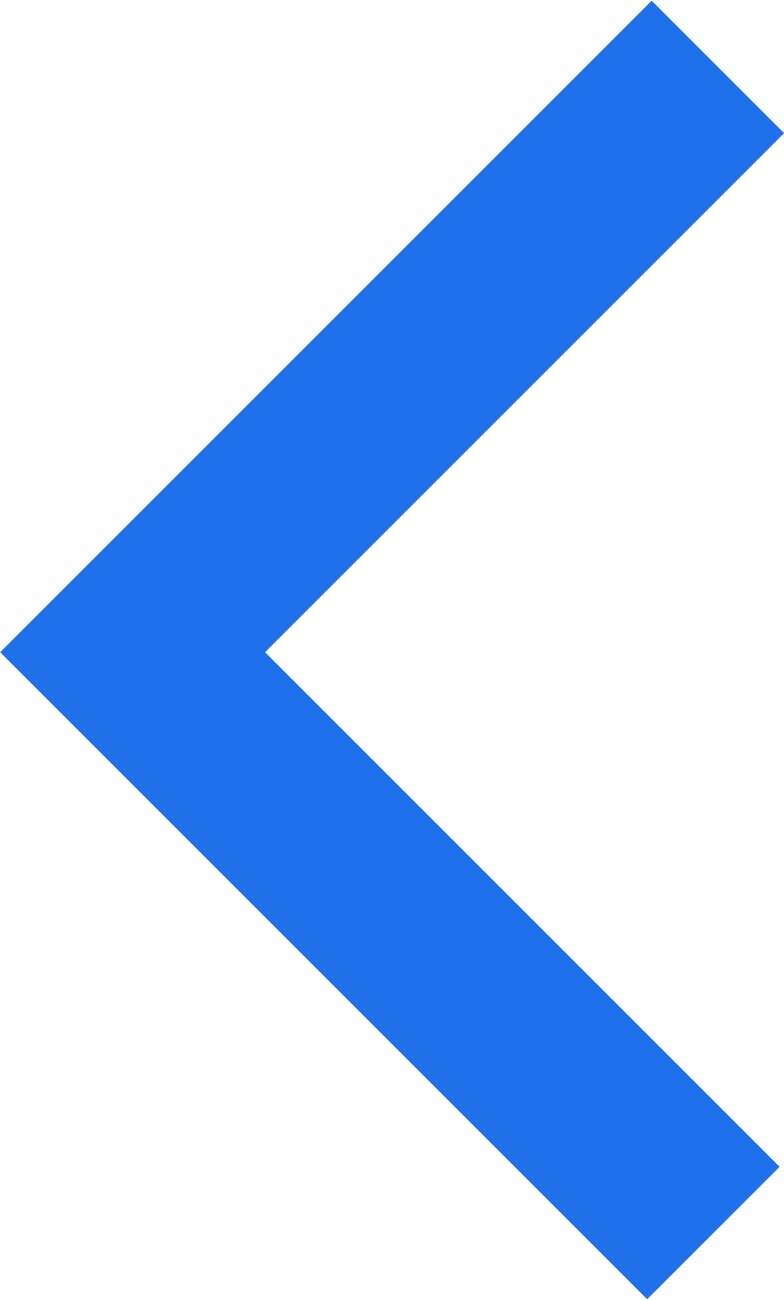 TOTAL = R$ 2.283.303,45
7
(1) Despesas Administrativas e Gerais (Contratos)
1.1. LOCAÇÃO DE 2 ÔNIBUS (CONTRATO FAST AUTOMOTIVE)
    – R$ 384.000,00.
    > MÉDIA DE R$ 32.000,00 POR MÊS.

1.2. RECOLHIMENTO DO LIXO (CONTRATO RECICLA MAIS)    
    – R$ 214.800,00
    >MÉDIA DE R$ 17.900,00 POR MÊS.
8
(1) Despesas Administrativas e Gerais (Contratos)
1.3. CONTROLE DE ACESSO (INFRAESTRUTURA E MANUTENÇÃO MENSAL - DIVS) 
    – R$ 246.360,00
    >MÉDIA DE R$ 20.530,00 POR MÊS.
9
(1) Despesas Administrativas e Gerais (Contratos)
1.4. ASSISTÊNCIA JURÍDICA 
    – R$ 63.936,00
    > MÉDIA DE R$ 5.328,00 POR MÊS.

1.5. ASSISTÊNCIA CONTÁBIL\RH - (CONTRATO GRUPO CENTRAL SOLUÇÕES)
    – R$ 53.040,00
    >MÉDIA DE R$ 4.420,00 POR MÊS.
(1) Despesas Administrativas e Gerais (Contratos)
10
1.6. SERVIÇO DE MANUTENÇÃO ELÉTRICA 
    – R$ 16.140,00
    >MÉDIA DE R$ 1.345,00 POR MÊS. 

1.7. MANUTENÇÃO DE GERADOR 
    – R$ 6.682,44
    > MÉDIA DE R$ 556,87 POR MÊS.
(1) Despesas Administrativas e Gerais (contratos)
11
1.8. EMISSÃO DE BOLETOS (SUPERLÓGICA)
    – R$ 10.860,00
    >MÉDIA DE R$ 905,00 POR MÊS.

1.9. COMUNICAÇÃO (COMARÚ)
    – R$ 39.600,00
    >MÉDIA DE R$ 3.300,00 POR MÊS. 

1.10. MANUTENÇÃO DO SITE (IBS) 
    – R$ 5.400,00
    > MÉDIA DE R$ 450,00 POR MÊS.
(1) Despesas Administrativas e Gerais (contratos)
12
1.11. SUPORTE DE T.I.
    – R$ 12.000,00
    >MÉDIA DE R$ 1.000,00 POR MÊS.

1.12. AÇÕES, FEIRAS, EVENTOS, E AQUISIÇÕES EM PROL DO MEIO AMBIENTE
    – R$ 15.000,00
    >MÉDIA DE R$ 1.250,00 POR MÊS.
(1) Despesas Administrativas e Gerais (concessionárias)
13
1.13. ENERGIA ELÉTRICA (NEOENERGIA)
    – R$ 240.000,00
    >MÉDIA DE R$ 20.000,00 POR MÊS (COM PREVISÃO PARA DEVOLUÇÃO DO VALOR DO INVESTIMENTO PARA O FUNDO DE RESERVA EM 48 PARCELAS MENSAIS DE ACORDO COM A APROVAÇÃO EM ASSEMBLEIA).

1.14. ÁGUA (CAESB)
    – R$ 22.800,00
    >MÉDIA DE R$ 1.900,00 POR MÊS.
(1) Despesas Administrativas e Gerais (manutenção)
14
1.15. TELEFONES/INTERNET
    – R$ 9.600,00
    > MÉDIA DE R$ 800,00 POR MÊS.
1.16. MANUTENÇÃO DE 9 VEÍCULOS (PEÇAS E MÃO DE OBRA)
    – R$ 76.800,00
    >MÉDIA DE R$ 6.400,00 POR MÊS.
1.17. COMBUSTÍVEIS (GASOLINA E DIESEL)
    – R$ 75.600,00
    >MÉDIA DE R$ 6.300,00 POR MÊS.
(1) Despesas Administrativas e Gerais (manutenção)
15
1.18. AQUISIÇÃO/MANUTENÇÃO DE MÁQUINAS E EQUIPAMENTOS
    – R$ 10.800,00
    >MÉDIA DE R$ 900,00 POR MÊS.

1.19. CONSERVAÇÃO, REPAROS, FERRAMENTAS, JARDINS
    – R$ 120.000,00
    >MÉDIA DE R$ 10.000,00 POR MÊS.
(1) Despesas Administrativas e Gerais (manutenção)
16
1.20. MATERIAL ELÉTRICO
    – R$ 24.000,00
    > MÉDIA DE R$ 2.000,00 POR MÊS.

1.21. MATERIAL HIDRÁULICO E MÃO DE OBRA DE INSTALAÇÃO
    – R$ 3.000,00
    >MÉDIA DE R$ 250,00 POR MÊS.
(1) Despesas Administrativas e Gerais (manutenção)
17
1.22. MATERIAL DE USO E CONSUMO (COPA E COZINHA) E LIMPEZA
    – R$ 24.000,00
    >MÉDIA DE R$ 2.000,00 POR MÊS.

1.23. MANUTENÇÃO VIÁRIA
   – R$ 168.000,00
   >MÉDIA DE R$ 14.000,00 POR MÊS.
(1) Despesas Administrativas e Gerais (manutenção)
18
1.24. MANUTENÇÃO DO RELÓGIO DE PONTO
    – R$ 900,00
    >MÉDIA DE R$ 75,00 POR MÊS.

 1.25. AQUISIÇÃO DE LIXEIRAS PADRÃO SLU
    – R$ 1.800,00 
    >MÉDIA DE R$ 150,00 POR MÊS.
(1) Despesas Administrativas e Gerais (manutenção)
19
1.26. AQUISIÇÃO DE GRELHAS PADRÃO NOVACAP
    – R$ 13.200,00
    > MÉDIA DE R$ 1.100,00 POR MÊS.

1.27. MATERIAIS DE MANUTENÇÃO DIVERSOS (CIMENTO, AREIA E ETC.)
    – R$ 39.600,00
    >MÉDIA DE R$ 3.300,00 POR MÊS.
(1) Despesas Administrativas e Gerais (manutenção)
20
1.28. MÓVEIS, EQUIPAMENTOS E SERVIÇOS PARA ADMINISTRAÇÃO
   – R$ 25.020,00
   >MÉDIA DE R$ 2.085,00 POR MÊS.

1.29. BASTÃO ELETRÔNICO PARA CONTROLE DE RONDA 
   – R$ 7.920,00
   > MÉDIA DE R$ 660,00 POR MÊS.
(1) Despesas Administrativas e Gerais (mensalidades)
21
1.30. SERASA 
    – R$ 600,00
    >MÉDIA DE R$ 50,00 POR MÊS.

 1.31. MCJB (MOVIMENTO JARDIM BOTÂNICO) 
    – R$ 9.120,00
    >MÉDIA DE R$ 760,00 POR MÊS.

1.32. CIEE (APRENDIZES - DESPESA COM PESSOAL)
    – R$ 18.000,00
    > MÉDIA DE R$ 1.500,00 POR MÊS.
(1) Despesas Administrativas e Gerais (expediente e outras)
22
1.33. CORREIOS E TELÉGRAFOS
    – R$ 3.600,00
    >MÉDIA DE R$ 300,00 POR MÊS.

 1.34. CUSTAS PROCESSUAIS E CARTÓRIO 
    – R$ 16.200,00
    >MÉDIA DE R$ 1.350,00 POR MÊS.
(1) Despesas Administrativas e Gerais (expediente e outras)
23
1.35. MATERIAL DE ESCRITÓRIO E SUPRIMENTOS DE INFORMÁTICA
    – R$ 32.400,00
    > MÉDIA DE R$ 2.700,00 POR MÊS.

1.36. ASSEMBLEIA (AUDIO E GRAVAÇÃO) 
    – R$ 7.200,00
    > MÉDIA DE R$ 600,00 POR ASSEMBLEIA (8 ASSEMBLEIAS).
(1) Despesas Administrativas e Gerais (expediente e outras)
24
1.37. PUBLICAÇÕES e ANúNCIOS 
 	– R$ 12.000,00
 >   MÉDIA DE R$ 1.000,00 POR MÊS.

1.38. COFFEE BREAK
	– R$ 4.884,00
 > MÉDIA DE R$ 407,00 POR MÊS PARA OITO ASSEMBLEIAS.
(1) Despesas Administrativas e Gerais (seguros)
25
1.39. SEGUROS
    – R$ 12.000,00.
       - 3 bens segurados:
      > Fiorino: r$ 2.800,00.
      > Caminhão: r$ 7.600,00.
      > Prédio da Administração: r$ 1.600,00.
(1) Despesas Administrativas e Gerais (taxas/tributos)
26
1.40. TAXA SOLAR DE BRASÍLIA (TAXA CONDOMINIAL)
    – R$ 8.160,00
    > MÉDIA DE R$ 680,00 POR MÊS.

1.41. SLU - SERVIÇO DE LIMPEZA (DESCARTE DE PODA)
    – R$ 9.600,00
    > MÉDIA DE R$ 800,00 POR MÊS.
(1) Despesas Administrativas e Gerais (taxas/tributos)
27
1.42. IPTU/TLP (UNIDADE 16 A – AMORVILLE E UNIDADE SOLAR DE BRASÍLIA) 
     – R$ 12.000,00
     > PAGAMENTO ÚNICO.

1.43. IPVA/LICENCIAMENTO/SEGURO OBRIGATÓRIO
    (9 VEÍCULOS)
    – R$ 6.000,00
    > PAGAMENTO ÚNICO.
(1) Despesas Administrativas e Gerais (social)
28
1.44. EVENTOS 
   – R$ 60.000,00 ANUAL

>DIA DAS CRIANÇAS;
>DECORAÇÃO NATALINA E CONFRATERNIZAÇÃO DOS  FUNCIONÁRIOS;
>FESTA JUNINA;
>OUTROS EVENTOS;
Total Previsto Período
Total Previsto Mensal
1
(1) Despesas Administrativas e Gerais (Totalização)
29
R$ 2.142.622,44
R$178.551,87
30
(2) Despesas com Pessoal
2.1. SALÁRIOS LÍQUIDOS
    – R$ 1.860.000,00
    > MÉDIA DE R$ 155.000,00 POR MÊS.
- PREVISTO UM REAJUSTE DE APROXIMADAMENTE DE 11% REFERENTE A DATA BASE, COM IMPACTO A PARTIR DE FEV/2023

2.2. 13º SALÁRIO
    – R$ 155.000,00 ANUAL
  >50% É PAGO ENTRE OS MESES DE FEV. E NOV. E A SEGUNDA PARCELA É PAGA EM DEZEMBRO.
31
(2) Despesas com Pessoal
2.3. FÉRIAS (1/3 DE FÉRIAS + AUX. CESTA BÁSICA)
    – R$ 92.160,00
    > MÉDIA DE R$ 7.680,00 POR MÊS.

2.4. VALE ALIMENTAÇÃO (MÉDIA) 
    – R$ 718.200,00
    > MÉDIA DE R$ 59.850,00 POR MÊS.

2.5. VALE TRANSPORTE (MÉDIA)
    – R$ 196.282,68
    > MÉDIA DE R$ 16.356,89 POR MÊS.
32
(2) Despesas com Pessoal
2.6. SEGURO DE VIDA FUNCIONÁRIOS
    – R$ 12.420,00
    > MÉDIA DE R$ 1.035,00 POR MÊS.

2.7. PLANO ODONTOLÓGICO 
    – R$ 18.600,00
    > MÉDIA DE R$ 1.550,00 POR MÊS.

2.8. EPI, UNIFORMES E CALÇADOS
    – R$ 57.996,00
    > MÉDIA DE R$ 4.833,00 POR MÊS.
33
(2) Despesas com Pessoal
2.9. INSS (PATRONAL E EMPREGADO)
    – R$ 804.400,32
    > MÉDIA DE R$ 67.033,36 POR MÊS.


2.10. FGTS
    – R$ 203.760,00
    > MÉDIA DE R$ 16.980,00 POR MÊS.
34
(2) Despesas com Pessoal
2.11. PIS SOBRE FOLHA
    – R$ 21.635,40
    > MÉDIA DE R$ 1.802,95 POR MÊS.

2.12. IRRF SOBRE FOLHA
    – R$ 27.981,36
    > MÉDIA DE R$ 2.331,78 POR MÊS.

2.13. MENSALIDADE SINDICAL/TAXA ASSISTENCIAL FUNCIONÁRIOS
    – R$ 24.600,00
    > MÉDIA DE R$ 2.050,00 POR MÊS.
35
(2) Despesas com Pessoal
2.14. AJUDA DE CUSTO DO PRESIDENTE
    – R$ 48.000,00
    > MÉDIA DE R$ 4.000,00 POR MÊS.

2.15. ASSISTÊNCIA, SERVIÇOS MÉDICOS, EXAMES PERIÓDICOS E HOMOLOGAÇÕES
    – R$ 13.800,00
    > MÉDIA DE R$ 1.150,00 POR MÊS.
Total Previsto Período
Total Previsto Mensal
1
(2) Despesas com Pessoal (Totalização)
36
R$ 4.254.835,76
R$ 354.569,65
1
37
(3) Despesas Financeiras
3.1. DESPESA COM COBRANÇA DE TÍTULOS
    – R$ 33.600,00
    > MÉDIA DE R$ 2.800,00 POR MÊS.


3.2. TARIFAS BANCÁRIAS (CONTA + FOLHA DE PAGAMENTO)
    – R$ 30.000,00
    >MÉDIA DE R$ 2.500,00 POR MÊS.
Total Previsto Período
Total Previsto Mensal
1
1
1
(3) Despesas Financeiras (Totalização)
38
R$ 63.600,00
R$ 5.300,00
DESPESAS ADM. GERAIS (1)
DESPESAS C/ PESSOAL (2)
FUNDO DE RESERVA/INADIMPLÊNCIA
1
1
39
DESPESAS FINANCEIRAS (3)
R$ 2.142.622,44
TOTAL GERAL DAS DESPESAS
(ANUAL)
R$ 63.600,00
R$ 4.254.835,76
R$ 945.534,14
TOTAL: R$ 7.406.592,34
1
1
40
APURAÇÃO DA TAXA CONDOMINIAL (Mensal)
TOTAL GERAL DAS DESPESAS BRUTAS: R$ 617.216,03.

TOTAL CONTA ACORDO: R$ 25.461,02 (MÉDIA).

TOTAL SALDO REMANESCENTE: R$ 16.666,67 (MÉDIA).

TOTAL DAS DESPESAS LÍQUIDAS: R$ 575.088,34.
1
1
APURAÇÃO DA TAXA CONDOMINIAL (Mensal)
41
DESPESAS LÍQUIDAS: R$ 575.088,34.

PROPOSTA DE TAXA COM DESCONTO (1.045 UNIDADES):           R$ 550,32.

PROPOSTA DE TAXA SEM DESCONTO (1.045 UNIDADES):     R$ 611,47.
1
1
VALOR / PERCENTUAL DE REAJUSTE PROPOSTO
42
VALOR DA TAXA ANTIGA: R$ 550,32
REAJUSTE DE: 0%
VALOR DA TAXA PROPOSTA: 				R$ 550,32
AGRADECEMOS A ATENÇÃO!
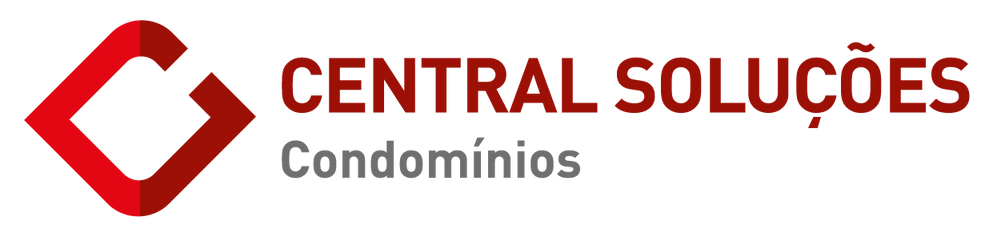